Sample Language for CommunicationsHeart Failure Charter
October 2019
Key messaging extrapolated from the Charter
The below messages are based on language within the Charter itself, and can be used to support communications (e.g., in-person conversations, website, social posts, newsletters, etc.) about the Charter with your constituents and key stakeholders. 
Each organization should adapt as desired to align with their audience, voice, and identity.
Multi-stakeholders drive efforts to elevate call to action to reduce preventable Heart Failure hospitalizations and readmissions

Objective: 
The Heart Failure Charter, which was built by advocates, for advocates, represents the community’s collective shared values and perspective to minimize the number of hospitalizations and preventative readmissions by targeting key unmet needs across the continuum of care where intervention and educational efforts can improve overall patient outcomes

Significance: 
The American Heart Association estimates that one in four patients with Heart Failure are re-hospitalized within a month of their initial hospitalization.* Many of these hospitalizations are preventable and increase the burden on patients, caregivers, and the healthcare system.
With this in mind, 14 advocates from 11 patient, caregiver, and professional groups collectively identified patient and caregiver challenges to optimal transitions of care and committed to address unmet needs Heart Failure patients face during the journey from home, to ER, to hospital, to post-care, and to ongoing monitoring.
2
*References included in notes section below
[Speaker Notes: *Albert, Nancy M., et al. “Transitions of Care in Heart Failure: A Scientific Statement from the American Heart Association”. Circulation: Heart Failure 8 (2015): 384-409.]
Synchronized Launch | Same timing, same hashtag
Opportunity: The upcoming AHA Scientific Sessions 2019 is the next natural, high-profile opportunity to effectively reach a wide range of interested stakeholders while they are actively seeking information to help improve patient care. The Charter will be mentioned during the "Rise Above Heart Failure" event on Sunday, November 17th.
Recommendation: Collectively launch the HF Charter together on Thursday, November 14th at 12:00 pm Eastern Time* leading up to SS19, allowing the resource to be referenced to during on-site interactions with stakeholders throughout SS19.
#changingHFtogether
Represents the cardiovascular community’s commitment to ensuring patients, caregivers, and their family have the tools and resources they need to successfully navigate the Heart Failure hospitalization journey. 
Reaffirm the collective impact approach of the Multi-stakeholder Summit and the importance of coming together optimize the transition of care
Unique #hashtag allows us to measure impact
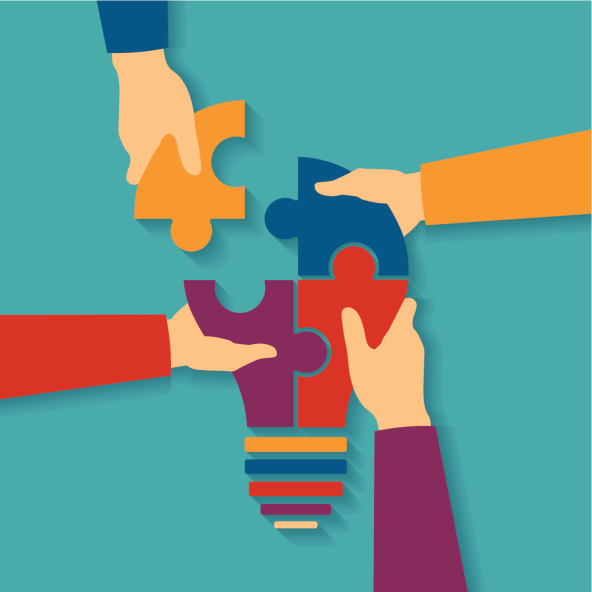 3
[Speaker Notes: *Social engagement tend increase during the week compared with the weekend. In addition, launching the HF Charter amidst SS19 may cause it to become lost amongst other posts.]
Sample Social Media Post Framework
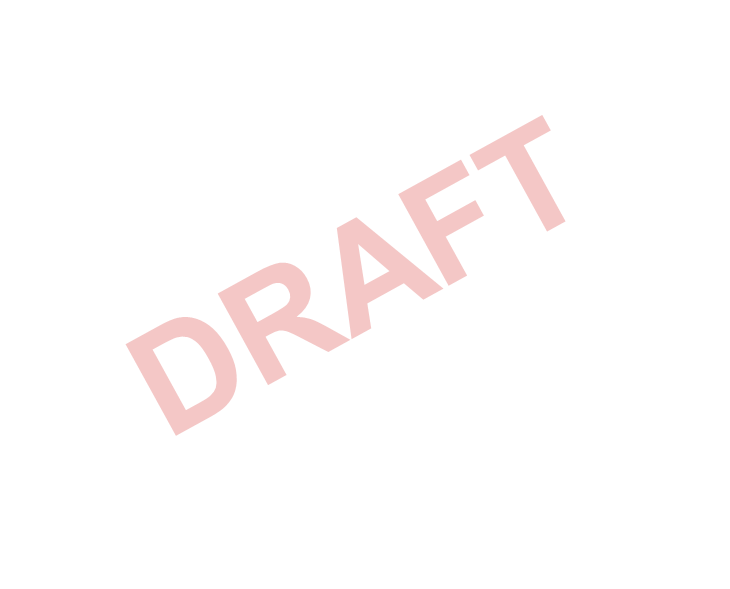 Sample key messaging from HF Charter
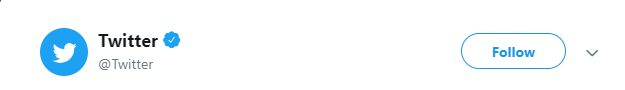 Many heart failure hospitalizations are preventable and present a major burden to patients, caregivers and the healthcare system. Today, we are launching the Heart Failure Charter to address key unmet needs. http://bit.ly/[INSERT LINK]
#changingHFtogether
Link to HF Charter on your website
Multi-stakeholder Summit Collective Impact #hashtag
Suggested secondary #hashtags to leverage impressions from AHA Scientific Sessions 2019
#AHA19 #RiseAboveHF
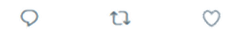 Please note that this post is merely a sample to support your brainstorming. Feel free to use or reference. 
We encourage you to customize your HF Charter posts based on your own organization’s voice and style.
4